Филиал №3 МАДОУ «Верхнекетский детский сад»
Применение игровой технологии в опытно-экспериментальной деятельности с детьми старшего дошкольного возраста
Подготовила: Перебейнос Н.Л.,                      воспитатель
2016 год
Цель использования: освоение ребенком способов познания мира.
 
Задачи: 
Расширение познавательных способностей  ребенка.

Развитие креативных способностей.

Формирование  потребности к активной умственной деятельности.

Обогащение и активизация словаря ребенка.

Расширение представлений о предметах через признаки и их проявления.
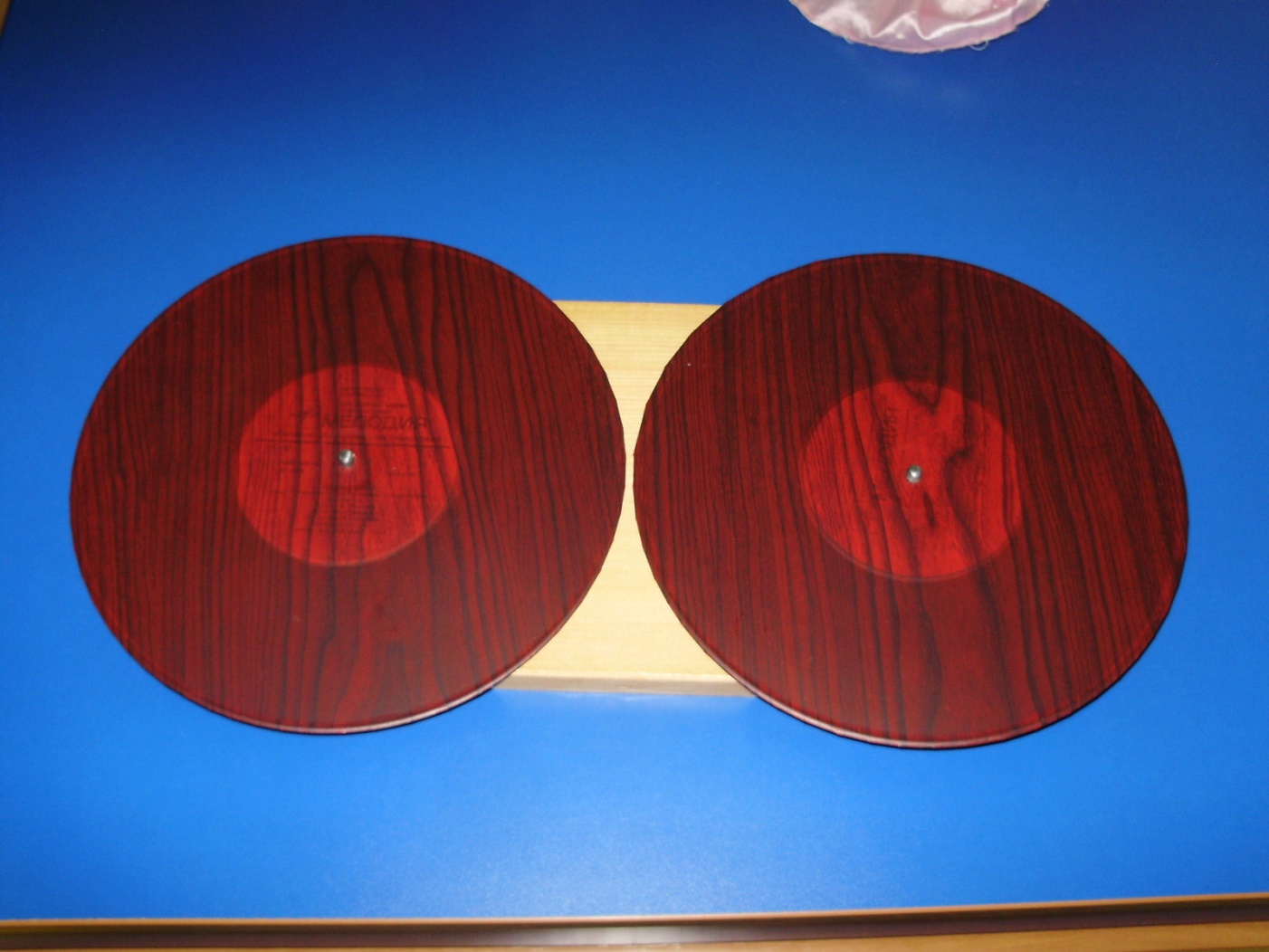 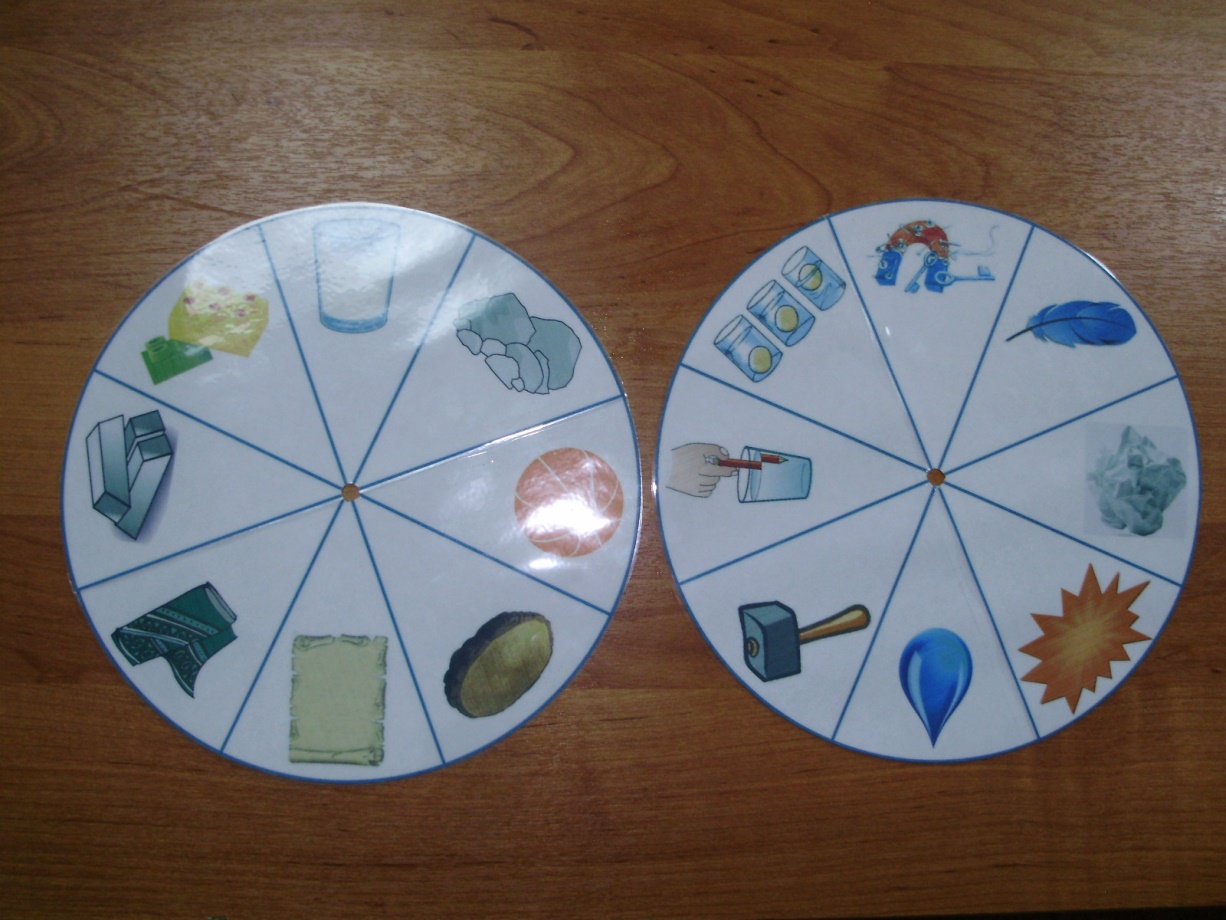 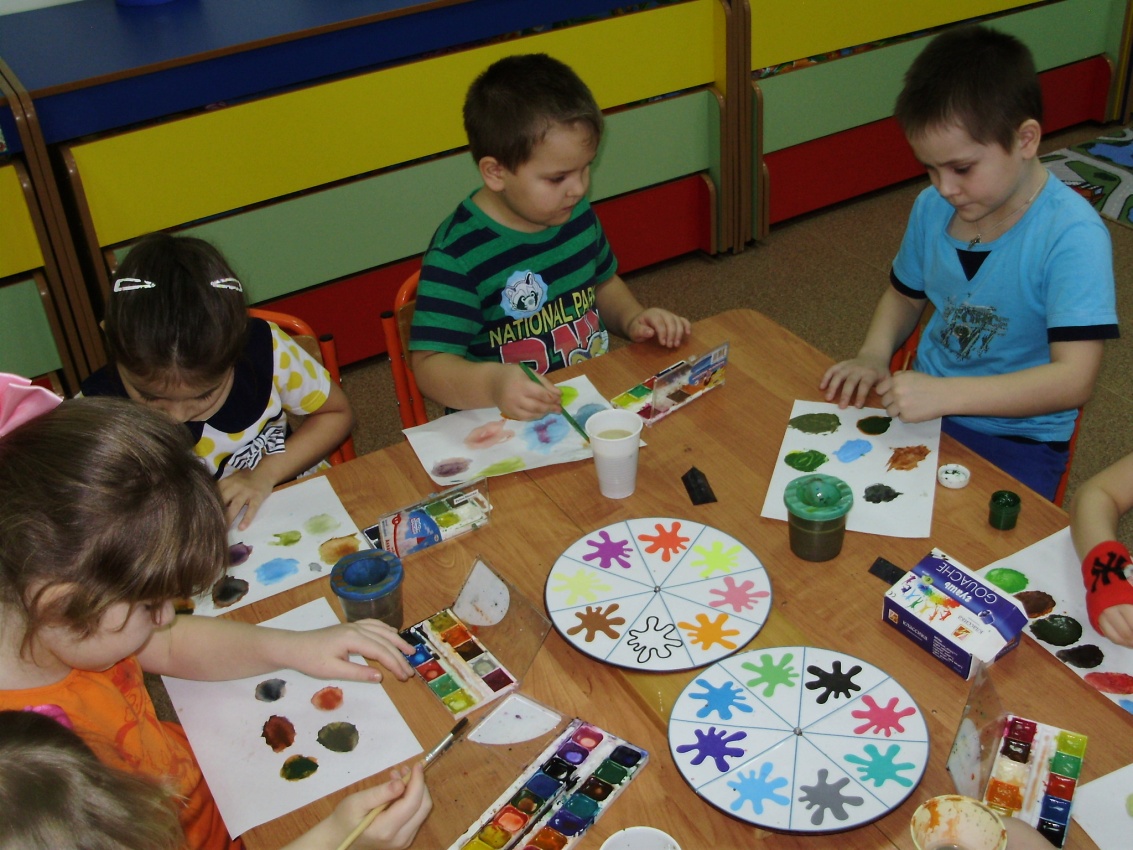 Материал                 Свойства                         Материал                       Свойства
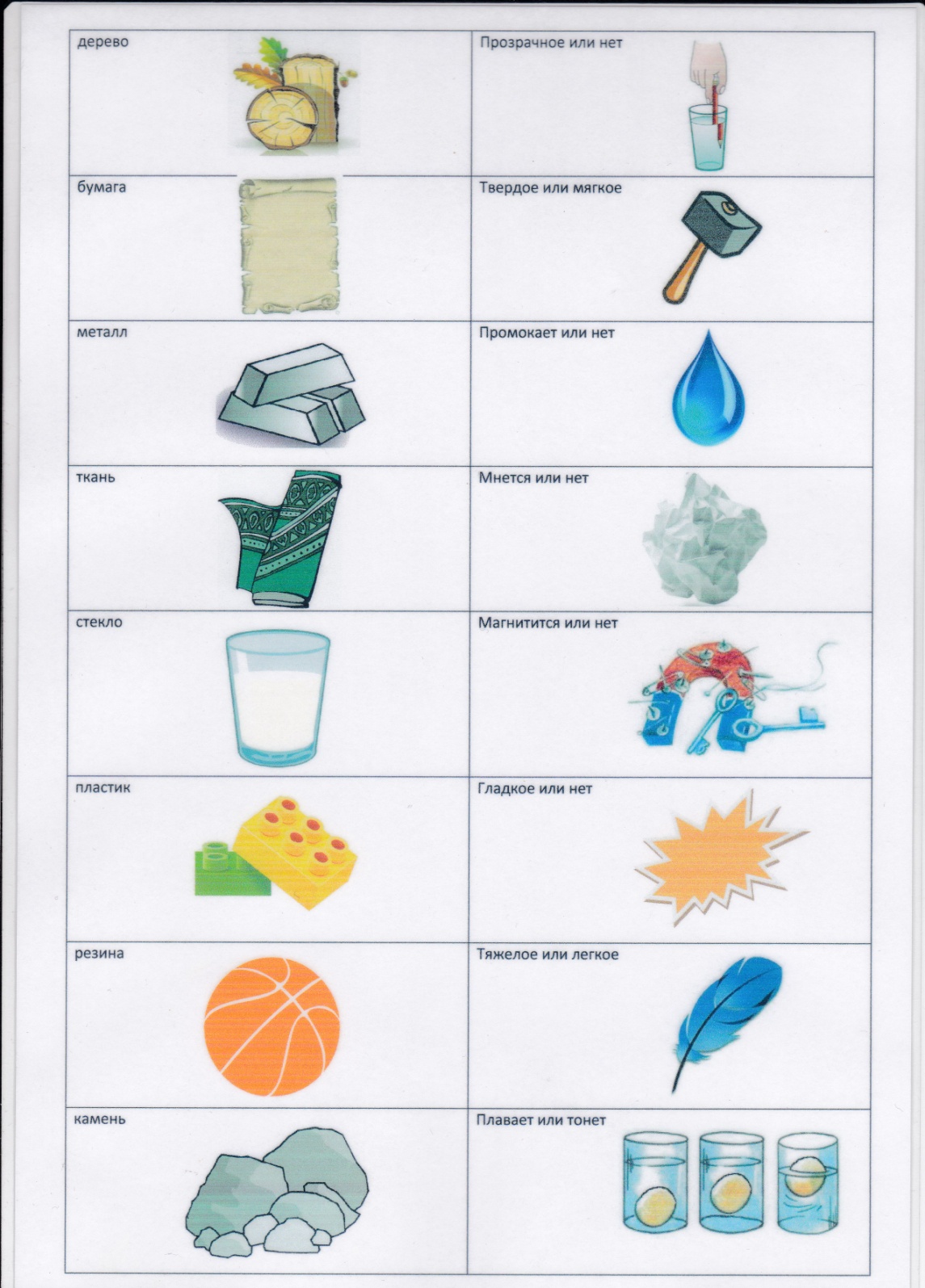 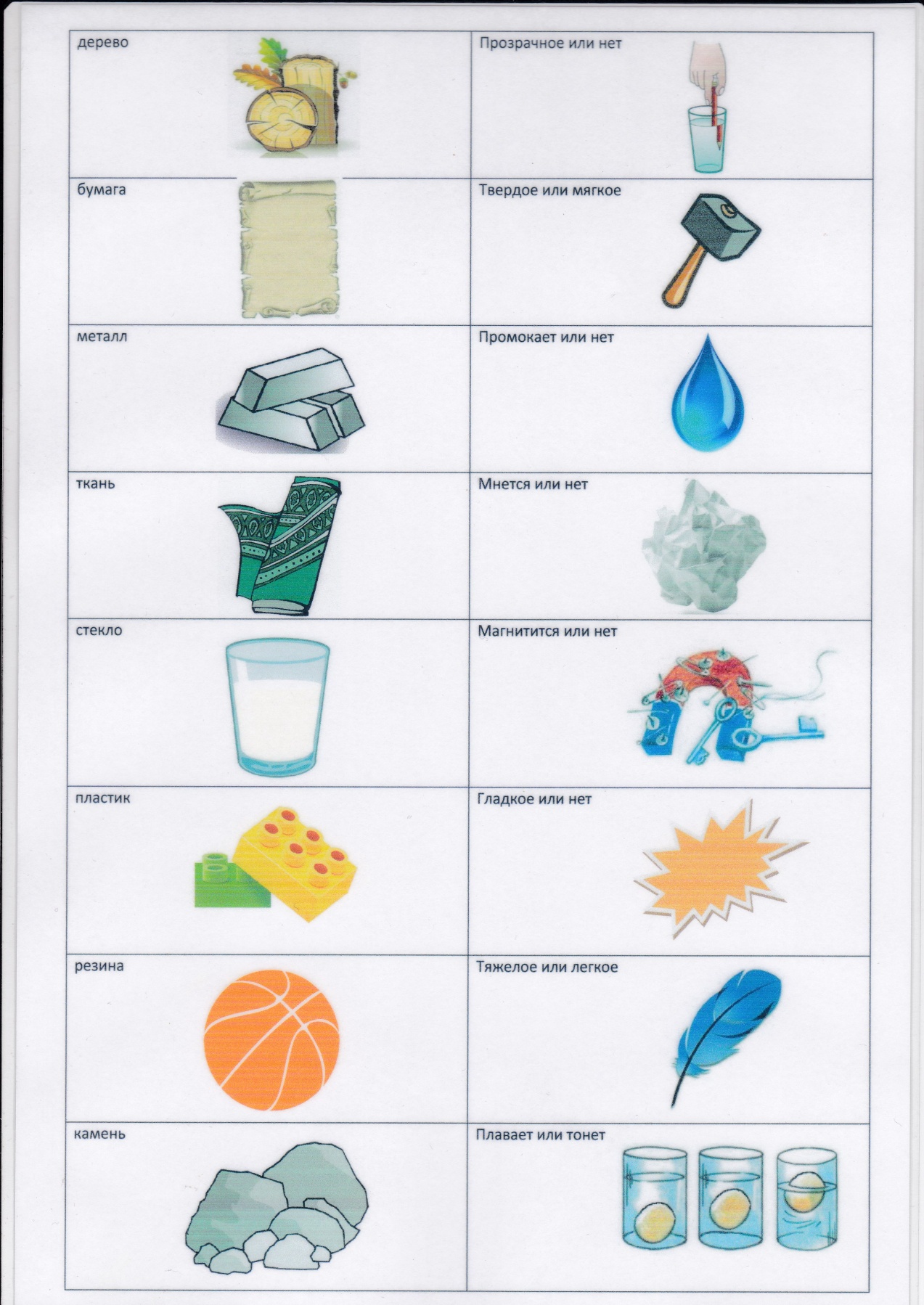 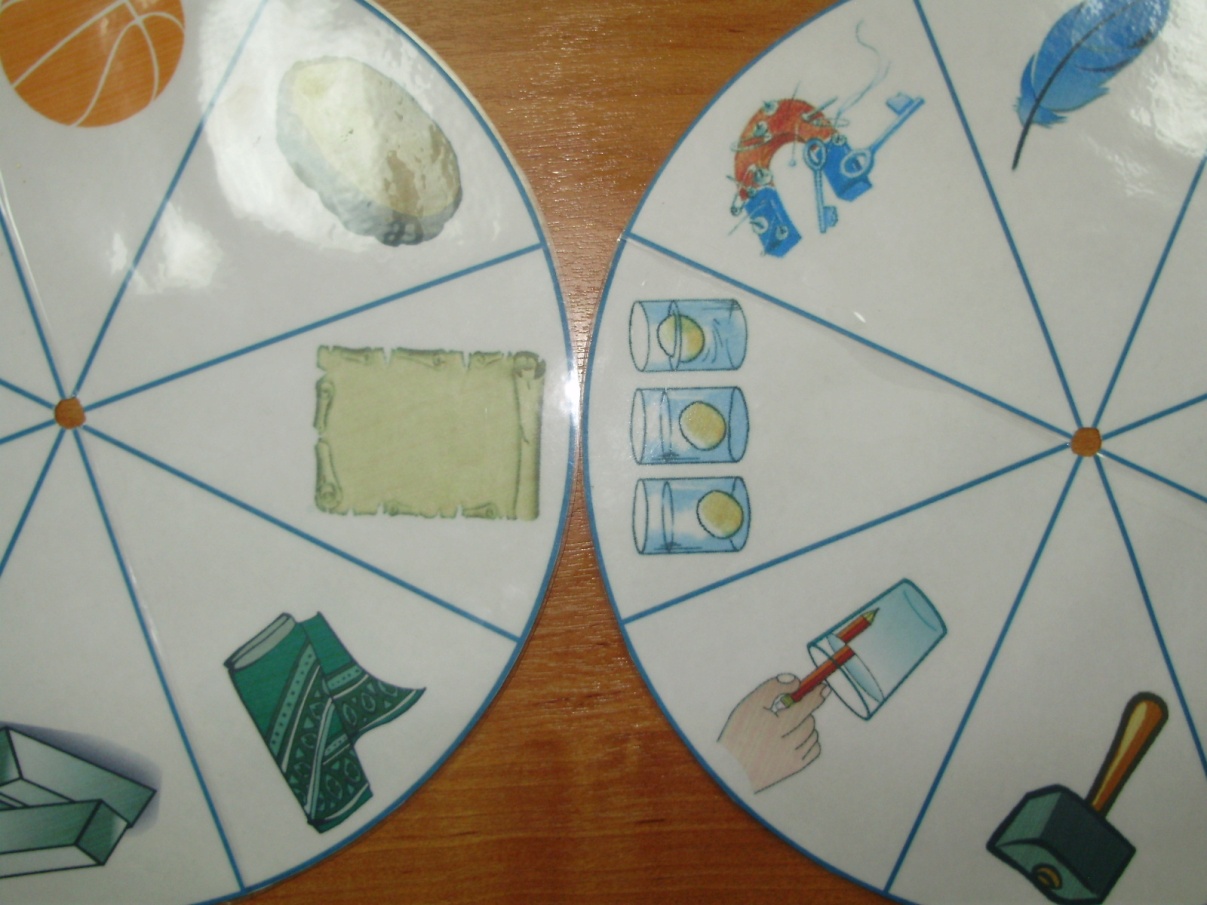 Успехов в работе!